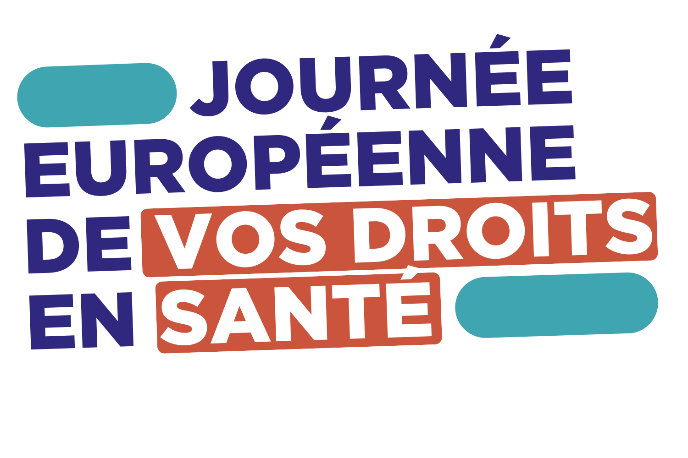 AJOUTER ICI LE LOGO DE VOTRE STRUCTURE
AJOUTER ICI LA DATE, LE LIEU ET LE THEME DE VOTRE EVENEMENT